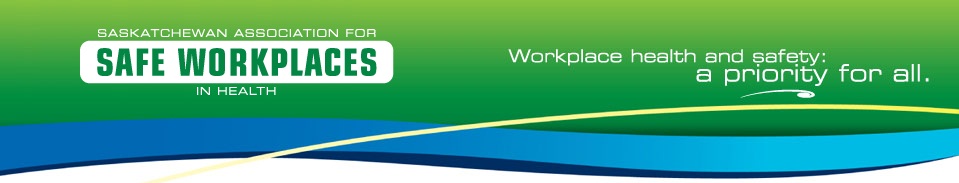 Environmental Cleaning & Handling Items & Equipment!

SASWH Infection Prevention & Control
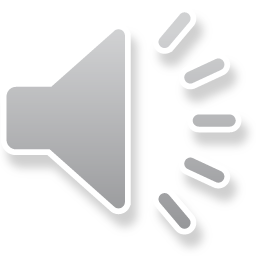 [Speaker Notes: Welcome, opening remarks]
Today you will learn:
What Routine Practices are
 About the chain of infection 
 The importance of handling and cleaning equipment properly
 The importance environmental cleaning
 How to properly clean and disinfect in order to break the chain of infection
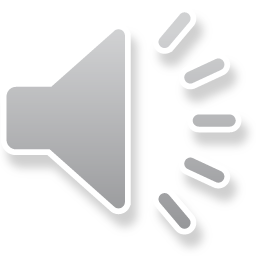 What is Routine Practices?
Routine Practices are the minimum standard of practice for preventing transmission of infectious diseases in all health care settings for all patients, including residents in Group, Residential and Personal Care Homes.
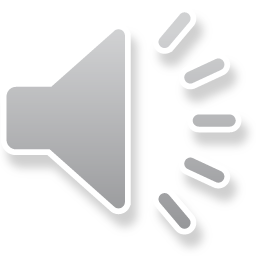 Break the Chain of Infection with Routine Practices!
Hand hygiene
Point of Care Risk Assessment (PCRA)
Personal Protective Equipment (PPE)
Resident Placement/Accommodation
Respiratory Hygiene/Cough Etiquette
Handling Resident Items & Equipment
Linen & Dishes
Environmental Cleaning
Waste and Sharp Handling
Staff health and education
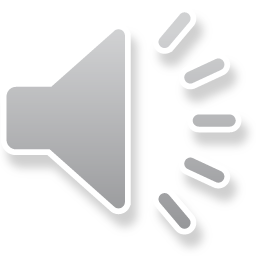 Handling Resident Care Items and Equipment
Bring minimal supplies into the resident's room
Use disposable equipment
All reusable equipment and supplies should be dedicated
If reusable equipment cannot be dedicated to a single resident, clean and disinfect thoroughly 
Some items MUST NOT be shared between residents, unless they are sterilized
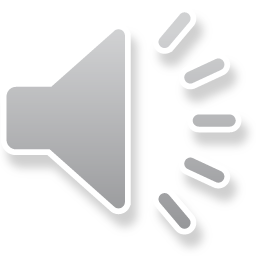 [Speaker Notes: Any reusable itms must be cleaned and disinfected between residents, including bedpans, commodes, chairs, beds, thermometers, blood pressure cuffs. 
Workplace practices should outline how and when to clean items that are shared, such as, whirlpool tubs, showers, blood pressure cuffs , stethoscopes and more]
Environmental Cleaning
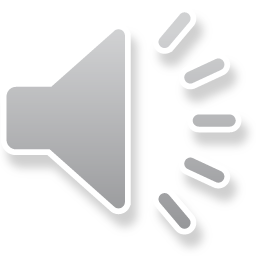 [Speaker Notes: Cleaning is the physical removal of foreign material (e.fg. Dust soil and organic materials e.g. blood and body fluids. Cleaning physically removes Rather than kills germs.It is accomplished with water, detergents, and mechanical action.
Disinfection on the other hand is the inactivation of disease-producing germs. Disinfection does not destroy bacterial spores. Equipment/devices must be cleaned thoroughly before effective disinfection can take place]
Environmental Cleaning
Site assessment to determine if:
the resident status could pose a challenge to safe cleaning
there is any need for additional PPE or supplies
there are any obstacles (e.g., clutter) or issues that could pose a challenge to safe cleaning?
there is any damaged or broken furniture or surfaces to be reported to supervisor/management
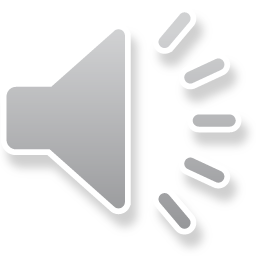 Cleaning Process
A. Proceed from Cleaner to Dirtier
During cleaning, clean low-touch surfaces before high-touch surfaces.
Clean resident living areas (e.g., bed, chair) before toilets.
Clean general resident areas not under additional precautions before those areas under additional precautions.

B. Proceed from High to Low (Top to Bottom)
Cleaning bed rails before bed legs.
Cleaning environmental surfaces before cleaning floors.
Cleaning floors last to allow the collection of dirt and microorganisms that may have fallen.
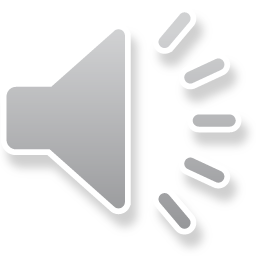 [Speaker Notes: Proceed from cleaner to dirtier areas to avoid spreading dirt and germs. Follow the example given below to know the process
Proceed from high to low to prevent dirt and microorganisms from dripping or falling and contaminating already cleaned areas. Examples include]
Cleaning and Disinfection
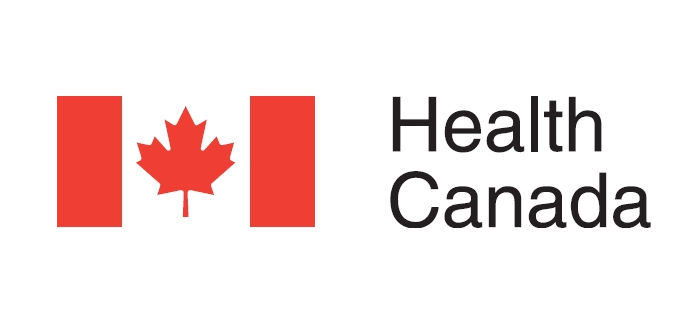 1. Choose cleaning and disinfecting products that have a Drug Identification Number (DIN) from Health Canada.
This Photo by Unknown Author is licensed under CC BY-SA
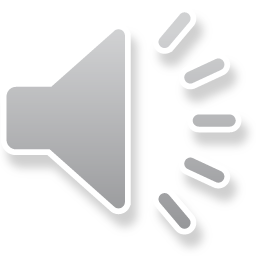 Cleaning and Disinfection
2. Follow manufactures instructions for contact time.
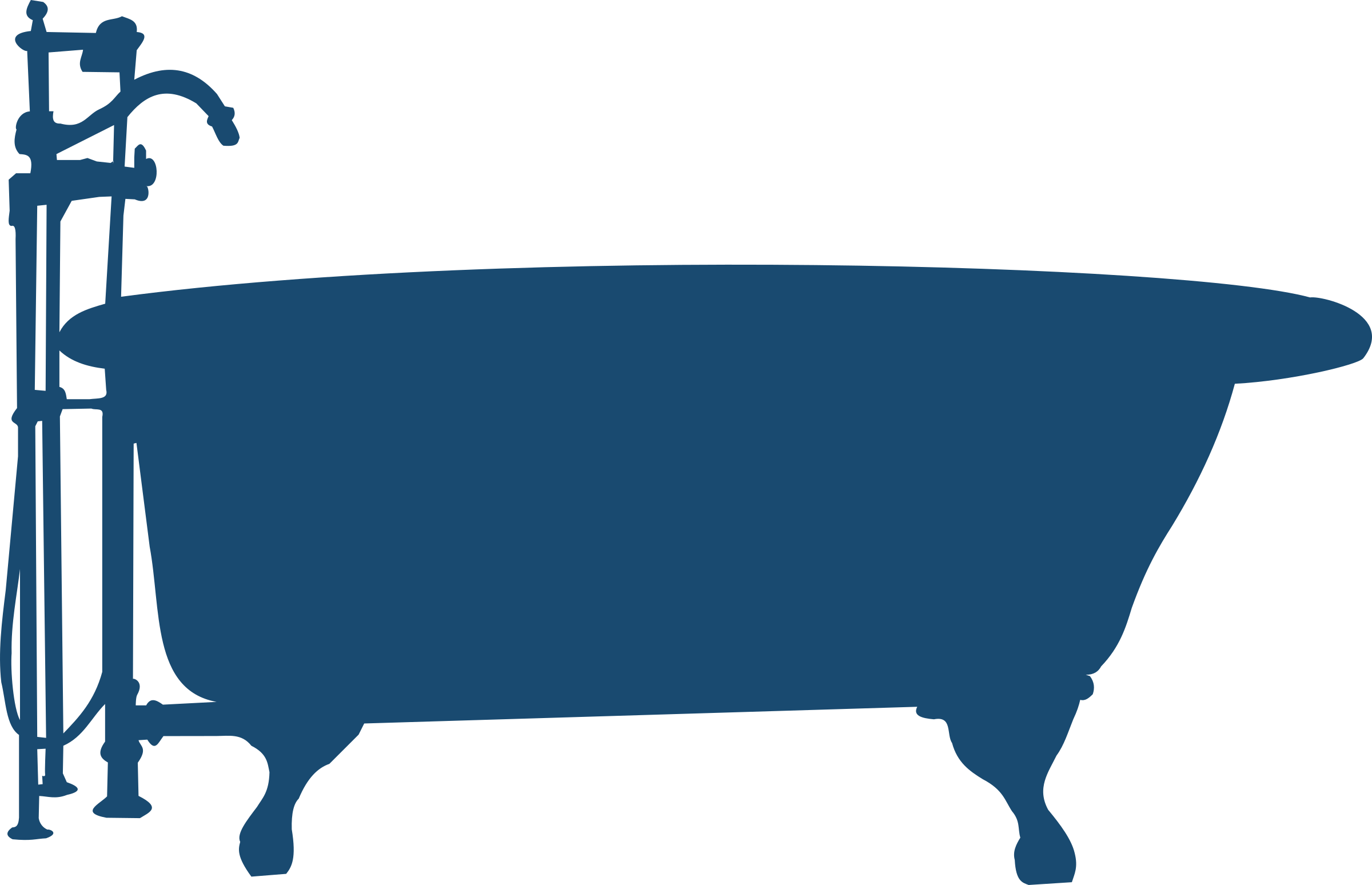 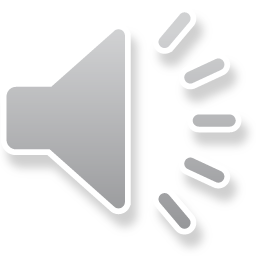 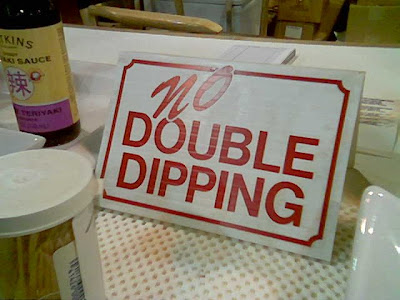 Cleaning and Disinfection
3. Only use a clean cloth to enter the cleaning or disinfectant solution. Do not dip a dirty cloth back into the cleaning solution (no double dipping).
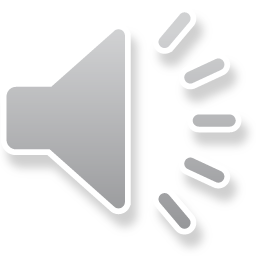 This Photo by Unknown Author is licensed under CC BY-NC-ND
[Speaker Notes: Here are three important aspects of the cleaning and disinfection process.]
Use the General Surface Cleaning Process
1. Thoroughly wet (soak) a fresh cleaning cloth in the environmental cleaning solution.
2. Fold the cloth in half, then in half again, to create 8 sides. 
3. Wipe surfaces from clean to dirty, high to low in a systematic manner.
use mechanical action (for cleaning steps) and a thoroughly wetted surface to allow required contact time (for disinfection steps).
4. Rotate and unfold the cleaning cloth to use all the sides.
5. Dispose of the cleaning cloth when all the sides of the cloth have been used, or when it is no longer saturated with solution. Do not place it back in your cleaning solution. 
6. Get a new cloth and repeat process from step 1.
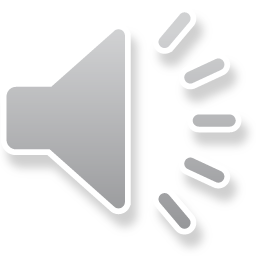 Outbreaks of Gastrointestinal (GI) Illness
The viruses that cause GI illness are ‘tough’ and are resistant to many disinfectants. 
Label will state if it is effective against viruses such as norovirus, Norwalk-like virus and other GI illnesses.
Many of the Health Canada approved cleaning products are a cleaner and disinfectant in one.
 Bleach is only a disinfectant. 
Effective in killing most GI illnesses. 
Effective as long as the surface is cleaned first and then a fresh bleach solution of 1,000 parts-per-million (71 ml of 5.25% bleach in 4 litres of water) is applied.
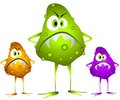 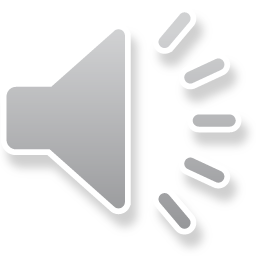 Floors
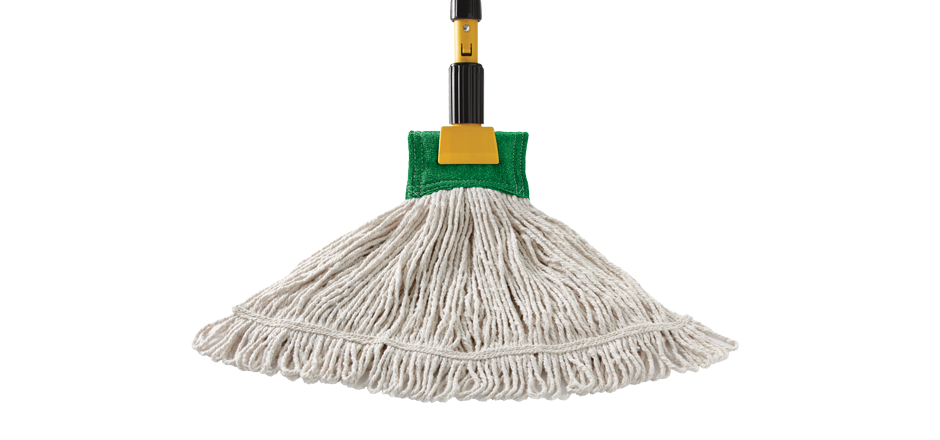 Change cloths/mop heads when:
Visibly soiled
No longer wet enough to moisten surfaces
Moving from a dirty area to a clean area
This Photo by Unknown Author is licensed under CC BY-NC
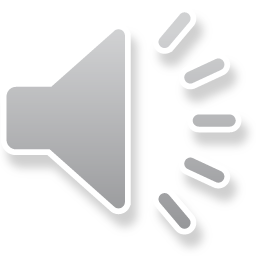 This Photo by Unknown Author is licensed under CC BY
Break the chain of infection & Keep yourself and others safe! Clean and disinfect properly!
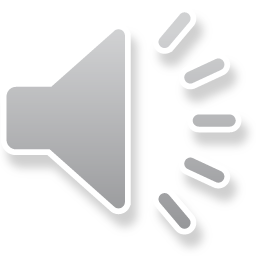 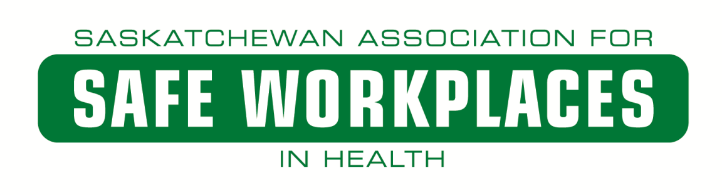 References
www.Germsmart.ca
Public Health Ontario. (2021). IPAC Best Practices. 
https://www.publichealthontario.ca/en/health-topics/infection-prevention-control/best-practices-ipac
Provincial Infection Control Network of British Columbia. (2011). Residential Care Infection Prevention and Control Manual For Non-affiliated Residential Care Facilities. 
Provincial Infectious Diseases Advisory Committee. (2018). Best Practices for Environmental Cleaning for Prevention and Control of Infections in All Health Care Settings, 3rd Edition
https://www.publichealthontario.ca/en/health-topics/infection-prevention-control/environmental-cleaning
Saskatchewan Association for Safe Workplaces in Health. (2021). Infection Prevention and Control. https://saswh.ca/index.php/infection-prevention-and-control
Saskatchewan Health Authority. (2021). PPE/Infection Prevention and Control https://www.saskhealthauthority.ca/news/service-alerts-emergency-events/covid-19/PPE-infection-prevention-control/Pages/Home.aspx
https://www.saskhealthauthority.ca/
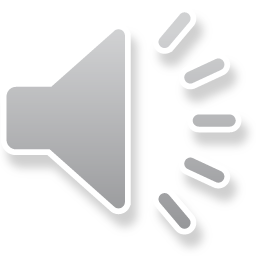